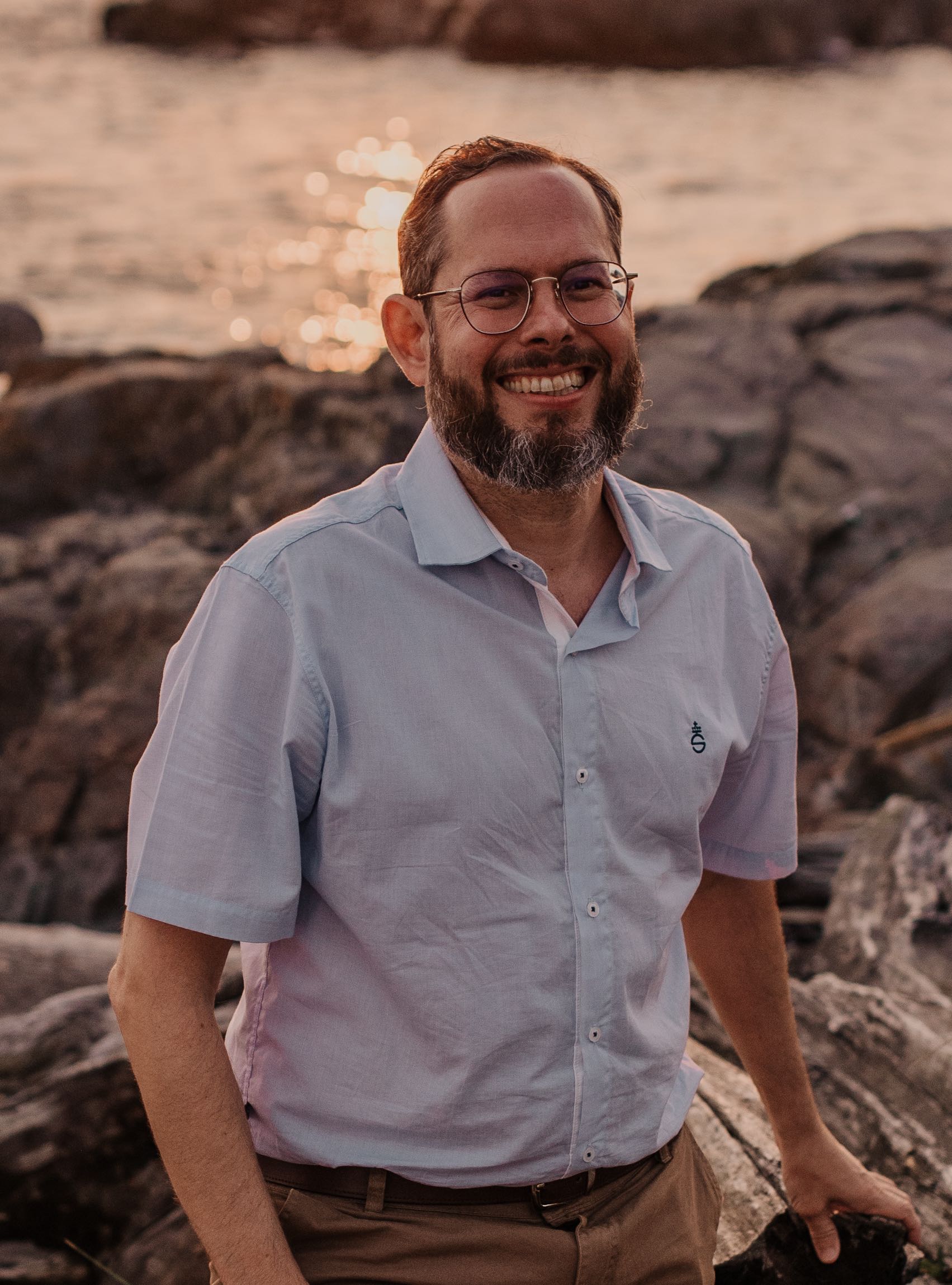 Tuesday, September 12, 2023 at 2pm BC  Time
Join in Person:
UBC: MCLD Room 3038
SFU: SCP 8445.2
UVIC: ELL 230

Join on Zoom:
https://ubc.zoom.us/j/69443327772?pwd=TGhhTXFIQ3ZiUmNrN0pUa3FObTNydz09
 
Meeting ID: 694 4332 7772
Passcode: 996727

For more info:
bahiyyih.peters@ubc.ca

The Quantum BC Seminar Series happens on the second Tuesday of every month at 2pm
Quantum BC Seminar Series
Dr. Rogério de Sousa
Professor, Department of Physics and Astronomy, University of Victoria

Seminar Title: Noise in Chip-Based Quantum Computers
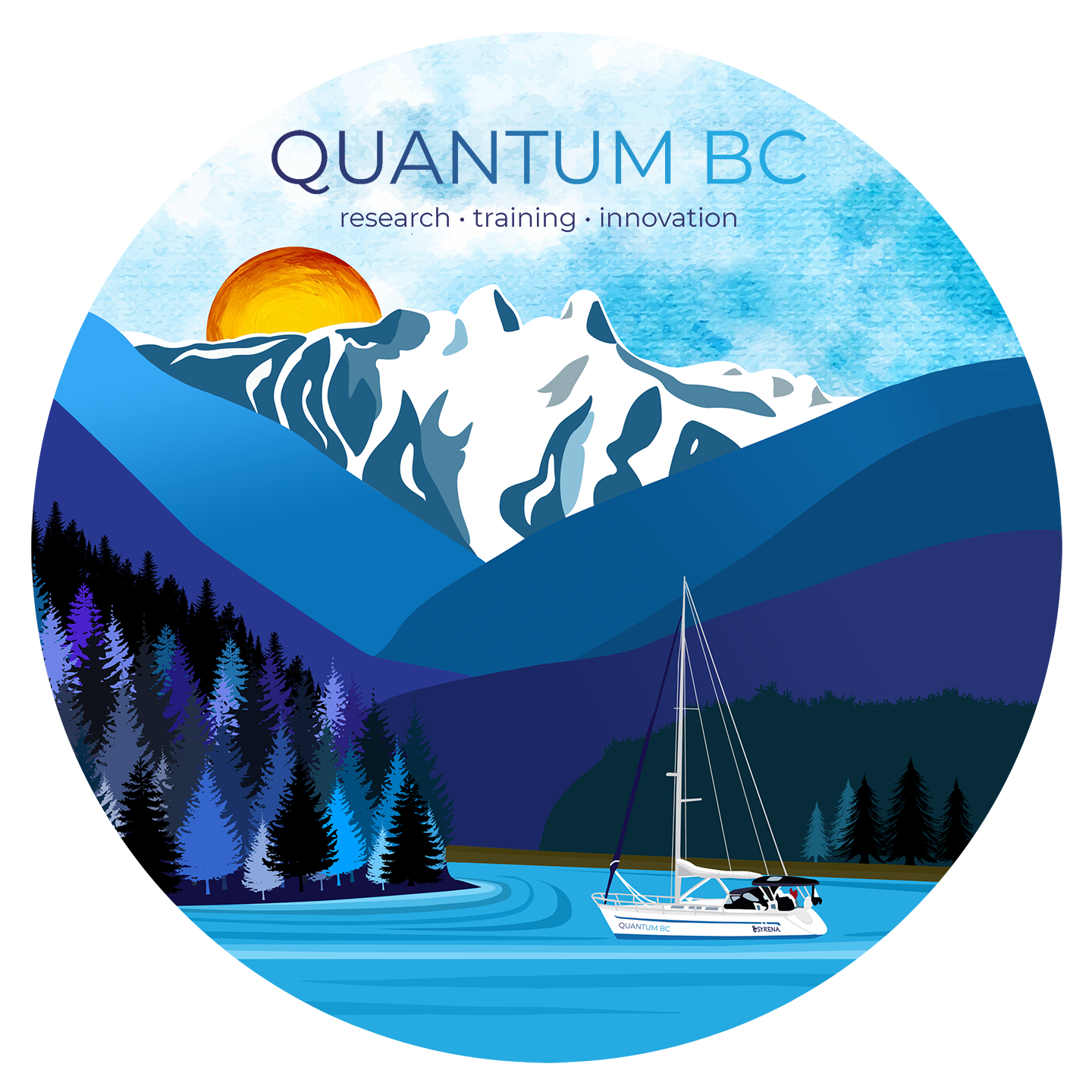 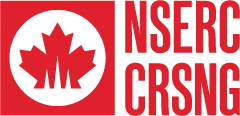 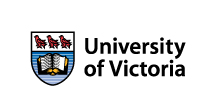 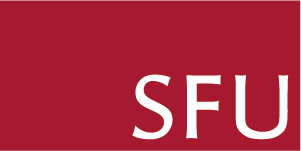 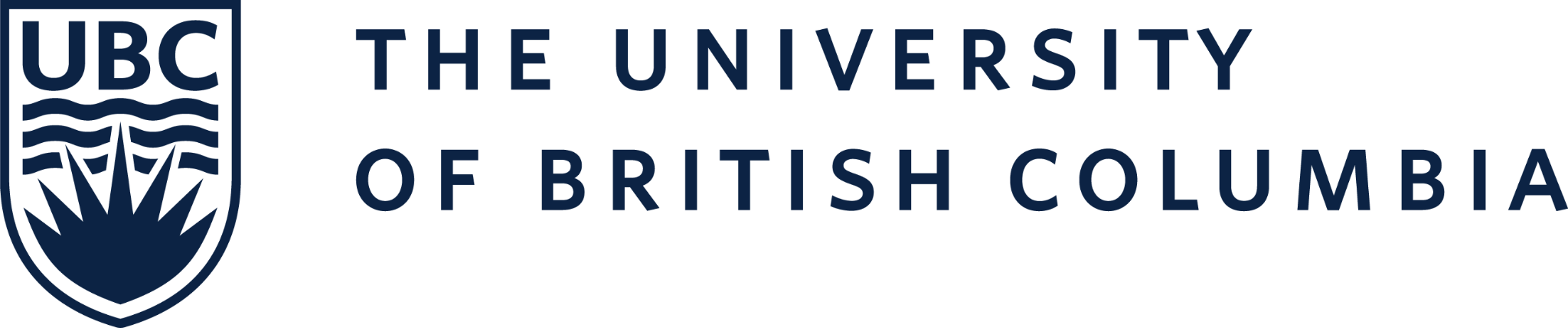